Qubit inside 3D cavity
Alessandro D’Elia, Ph.D.
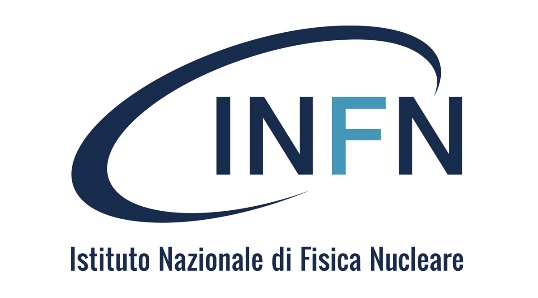 alessandro.delia@lnf.infn.it
Qubit in 3D cavity
Dispersive regime
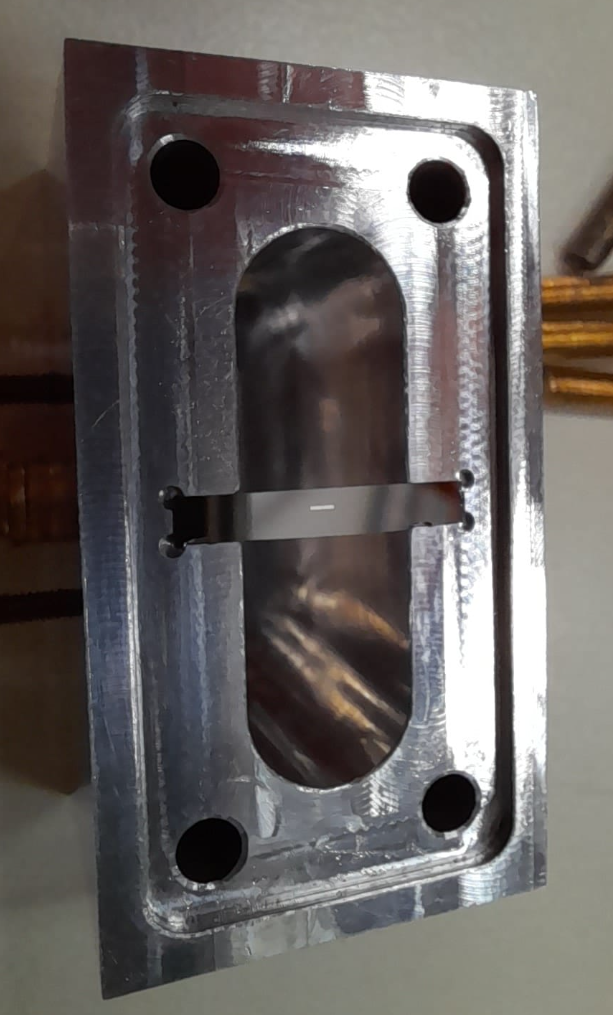 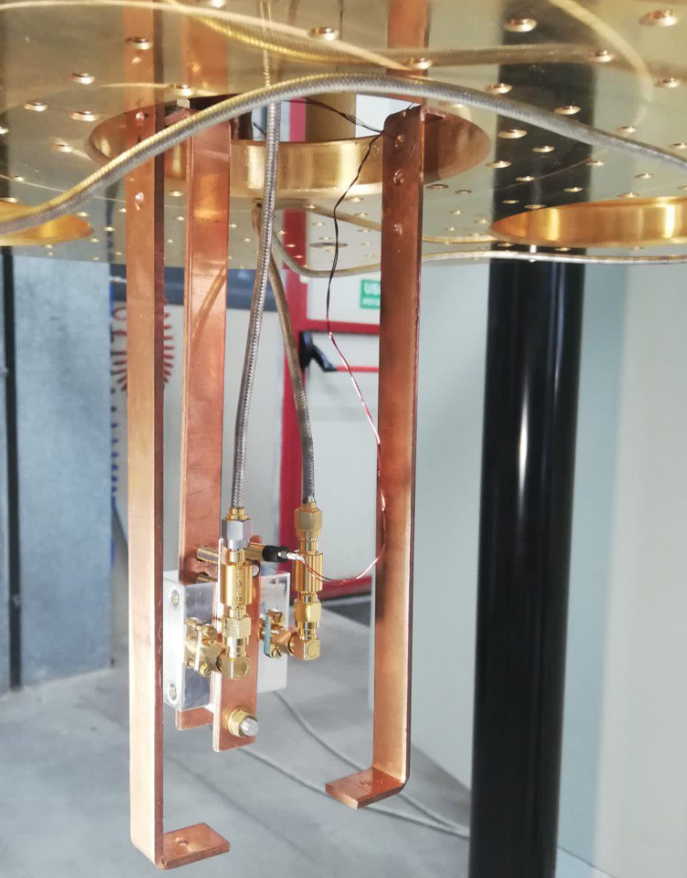 ωa
ωr
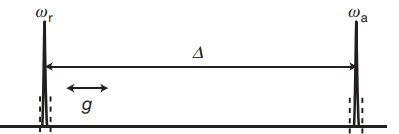 Δ~1 GHz
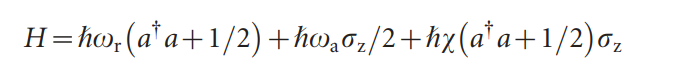 We read the Qubit state through a cavity masuerement
Qubit in 3D cavity: cavity spectroscopy
Bare cavity = 7.268 GHz
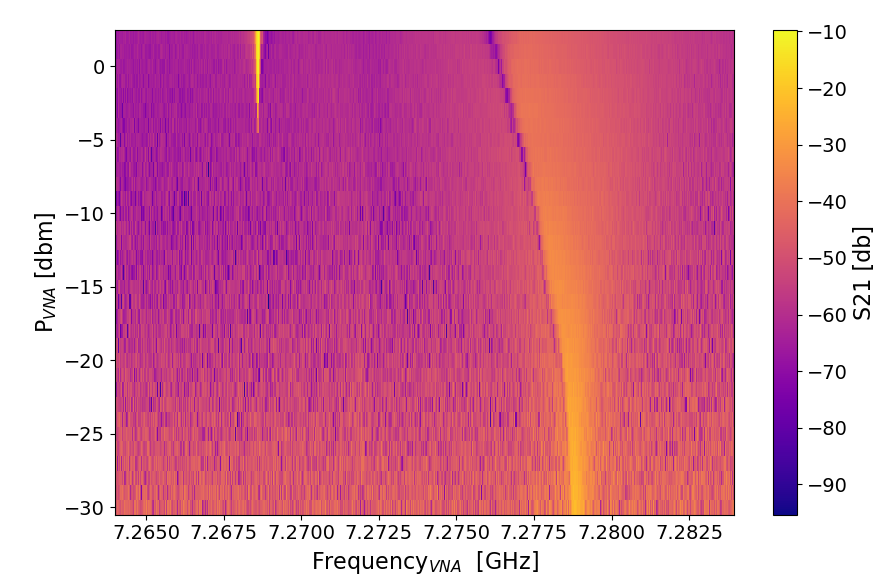 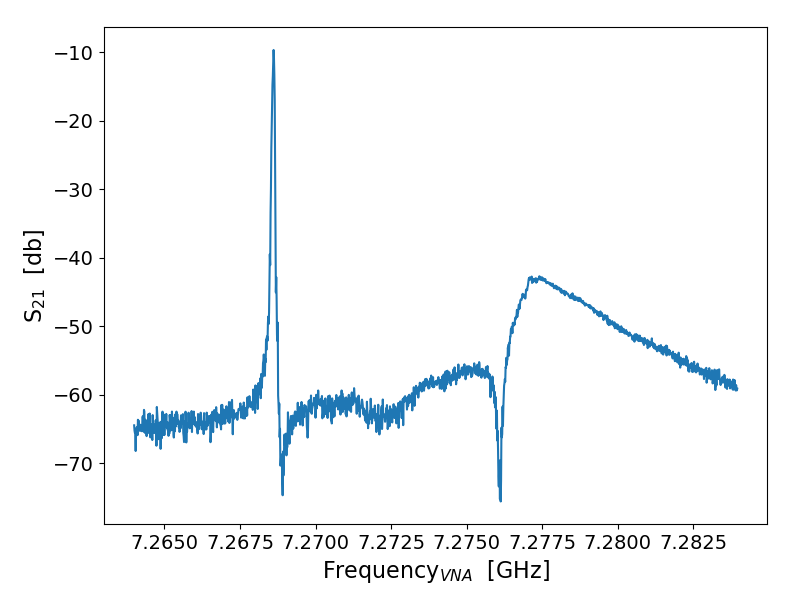 Qubit in 3D cavity: Rabi measurements
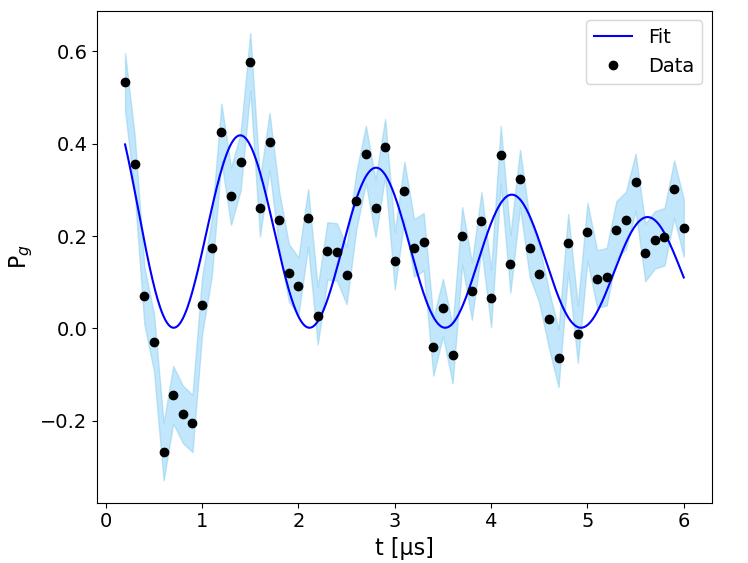 Rabi
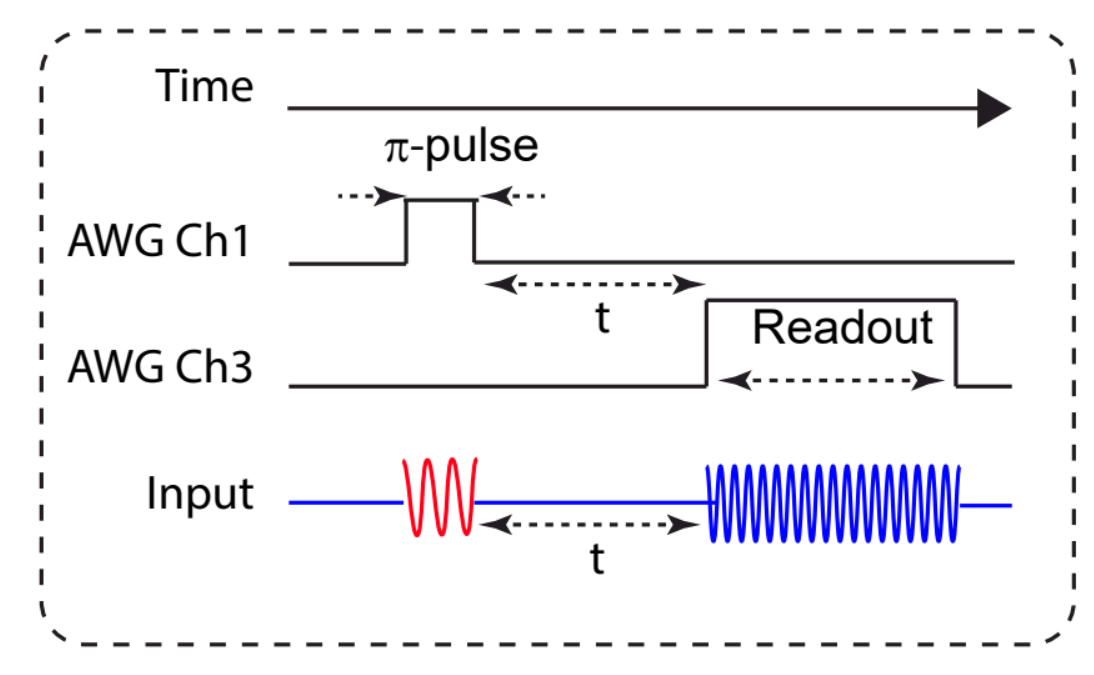 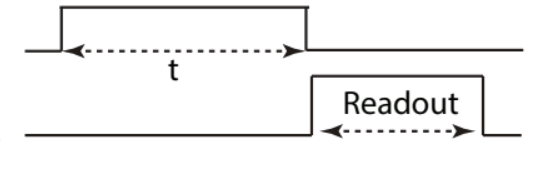 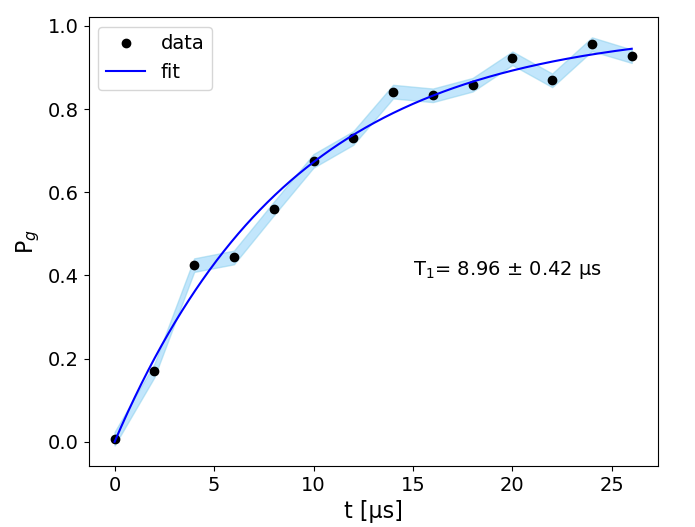 T1
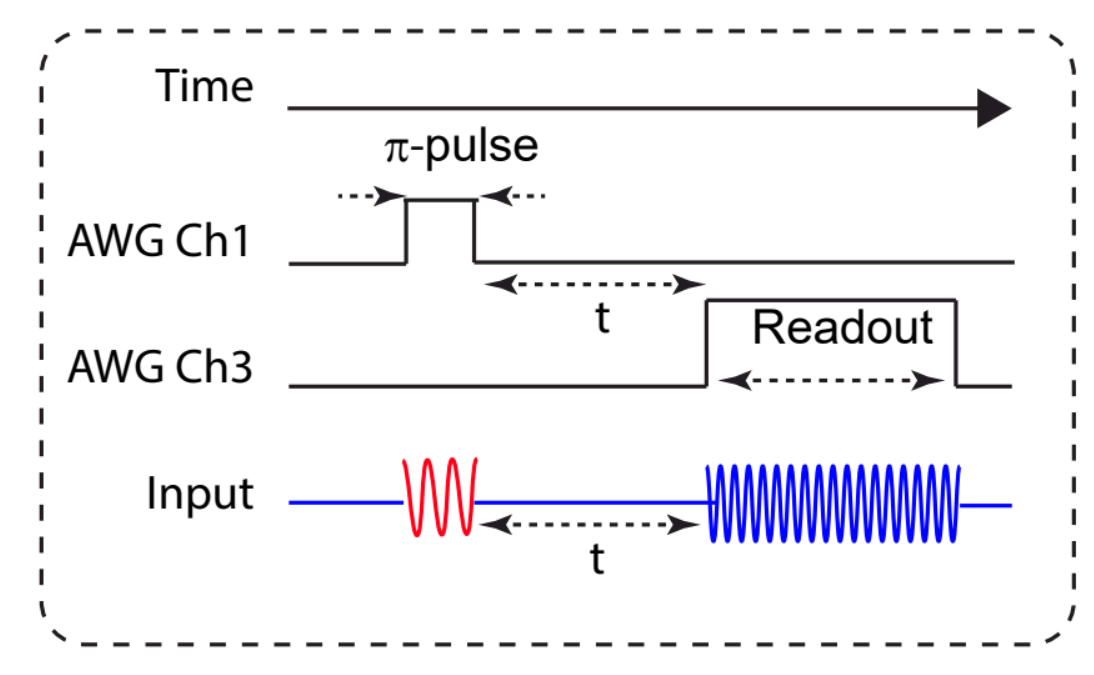 Qubit in 3D cavity: Chevron plot
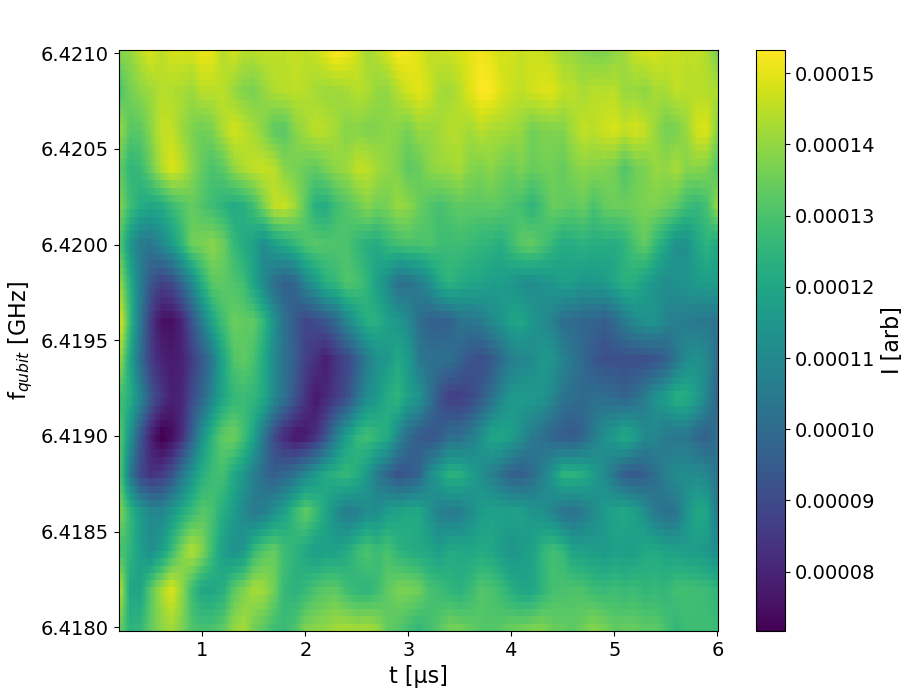 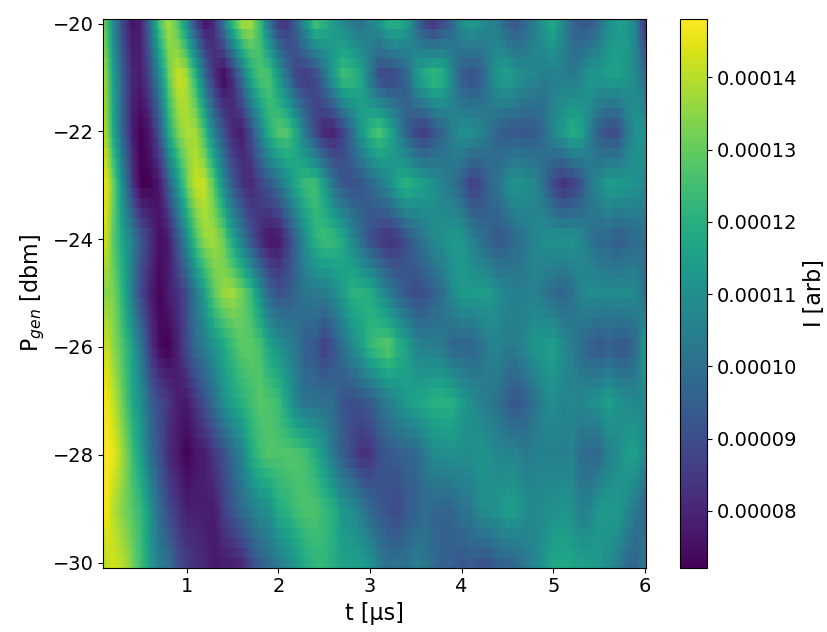 T1 =8.74±0.13 μs
Averaging over all the T1 measurements
Qubit in 3D cavity: Ramsey spectroscopy
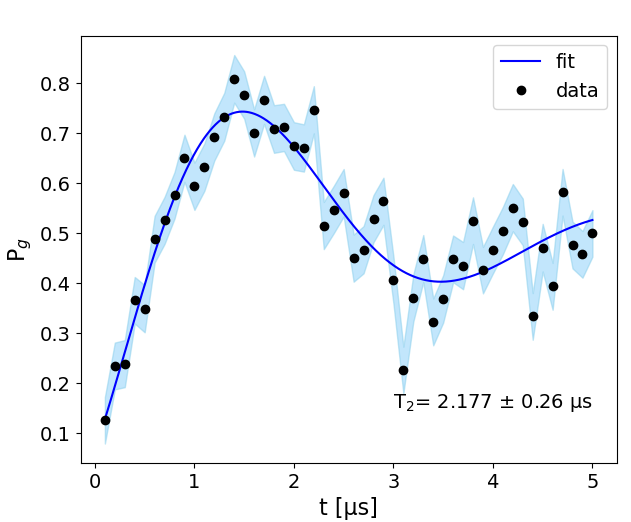 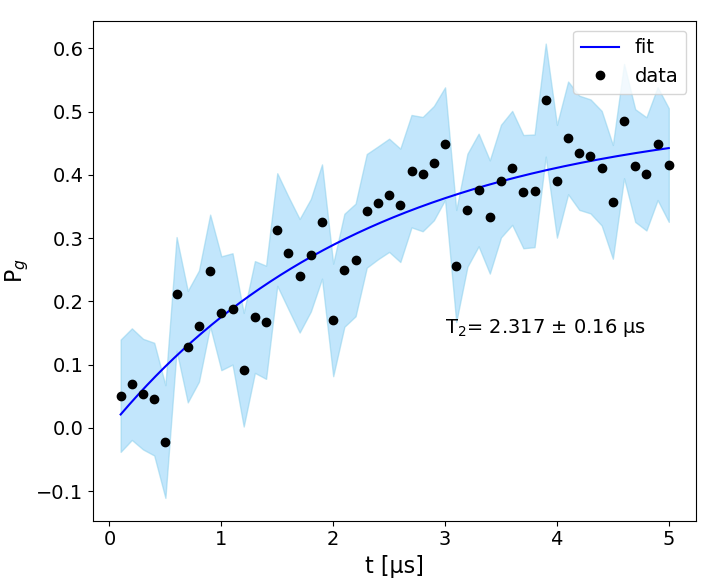 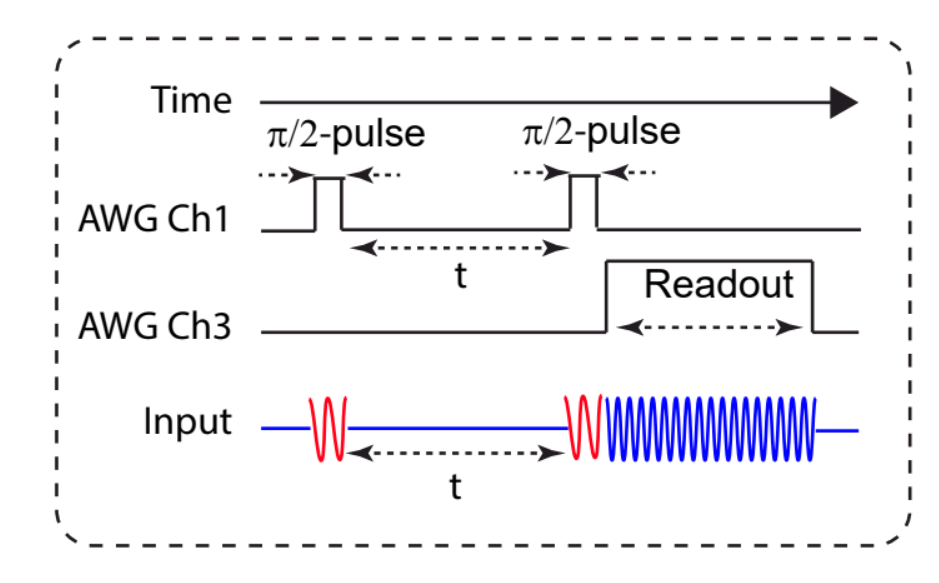 Δ=0 KHz
Δ=200 KHz
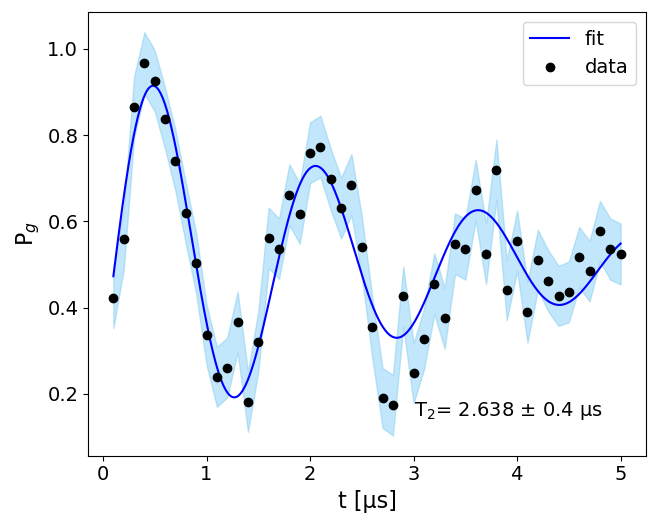 Δ=600 KHz
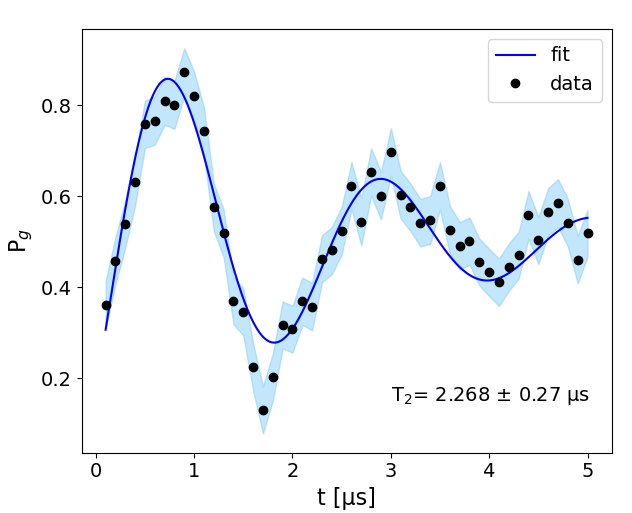 Δ=400 KHz
Averaging over all the T2 measurements
T2 =2.30±0.11 μs
Qubit in 3D cavity: Resolving Photon Number
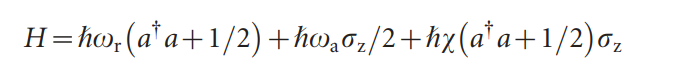 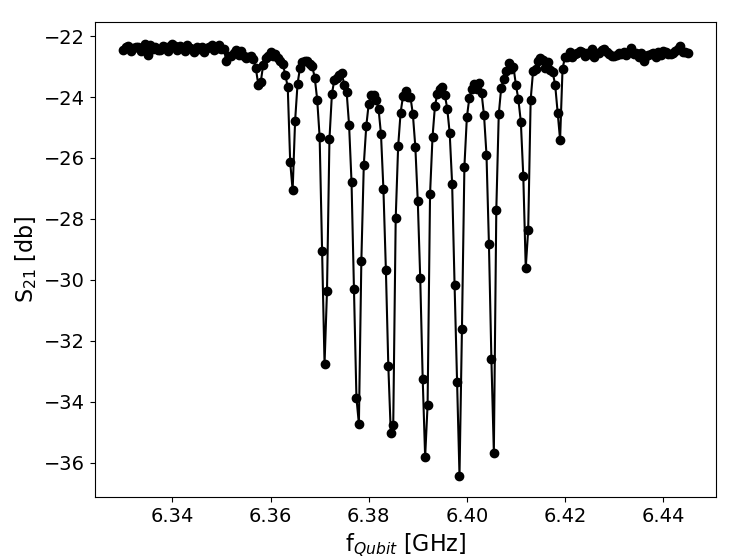 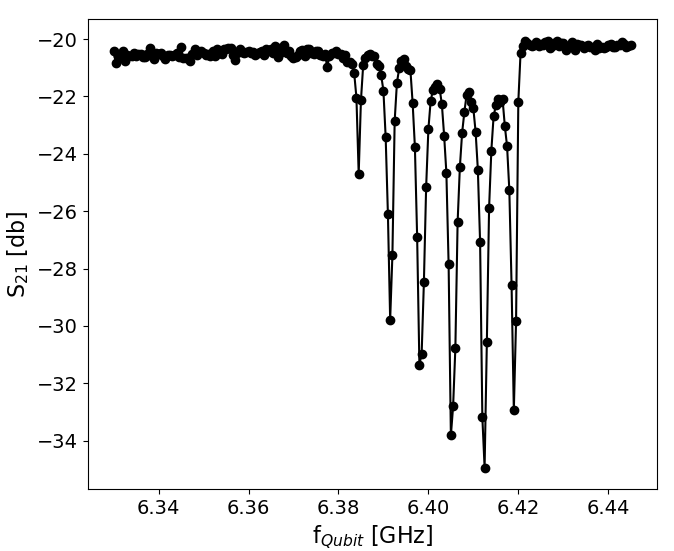 fVNA = 7.227 GHz
fVNA = 7.227 GHz
2χ
PVNA=-35 dbm
PVNA=-30 dbm
χ =-3.41±0.08 MHz
Qubit in 3D cavity: Tabella riassuntiva